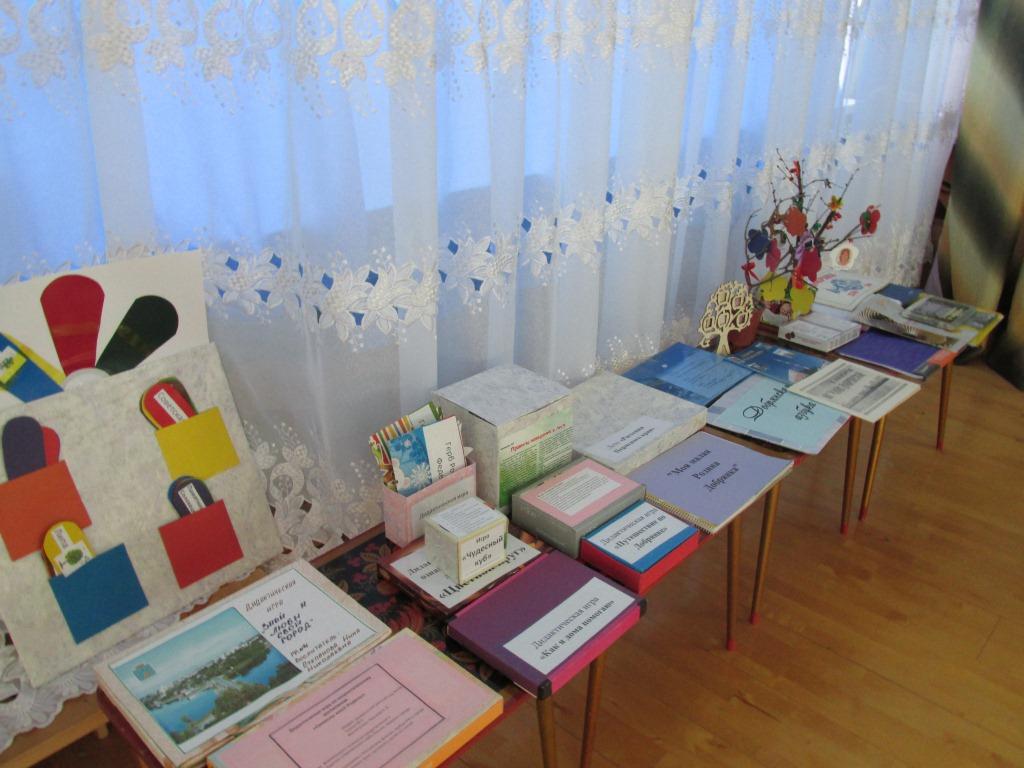 Фотоотчет по семинару
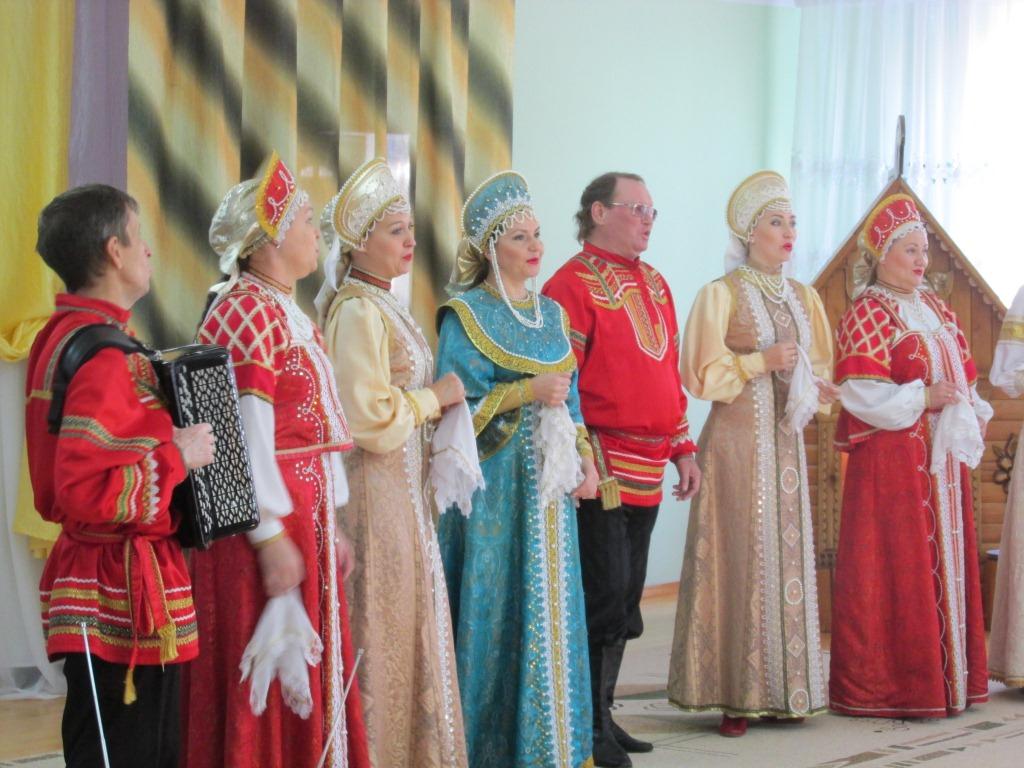 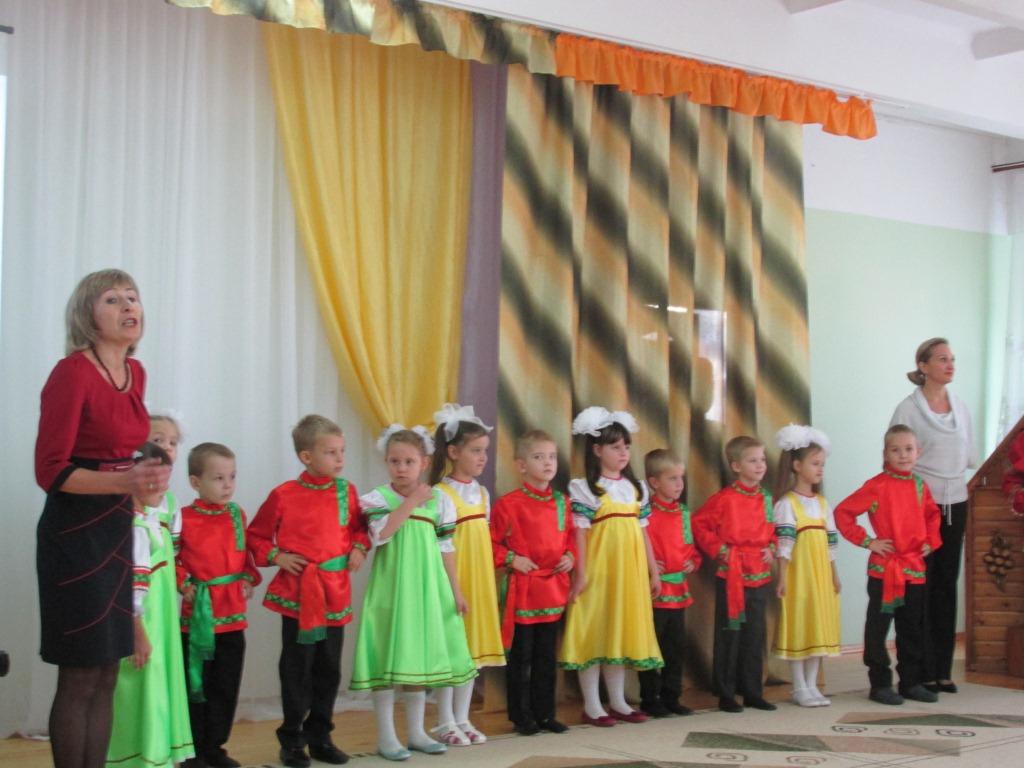 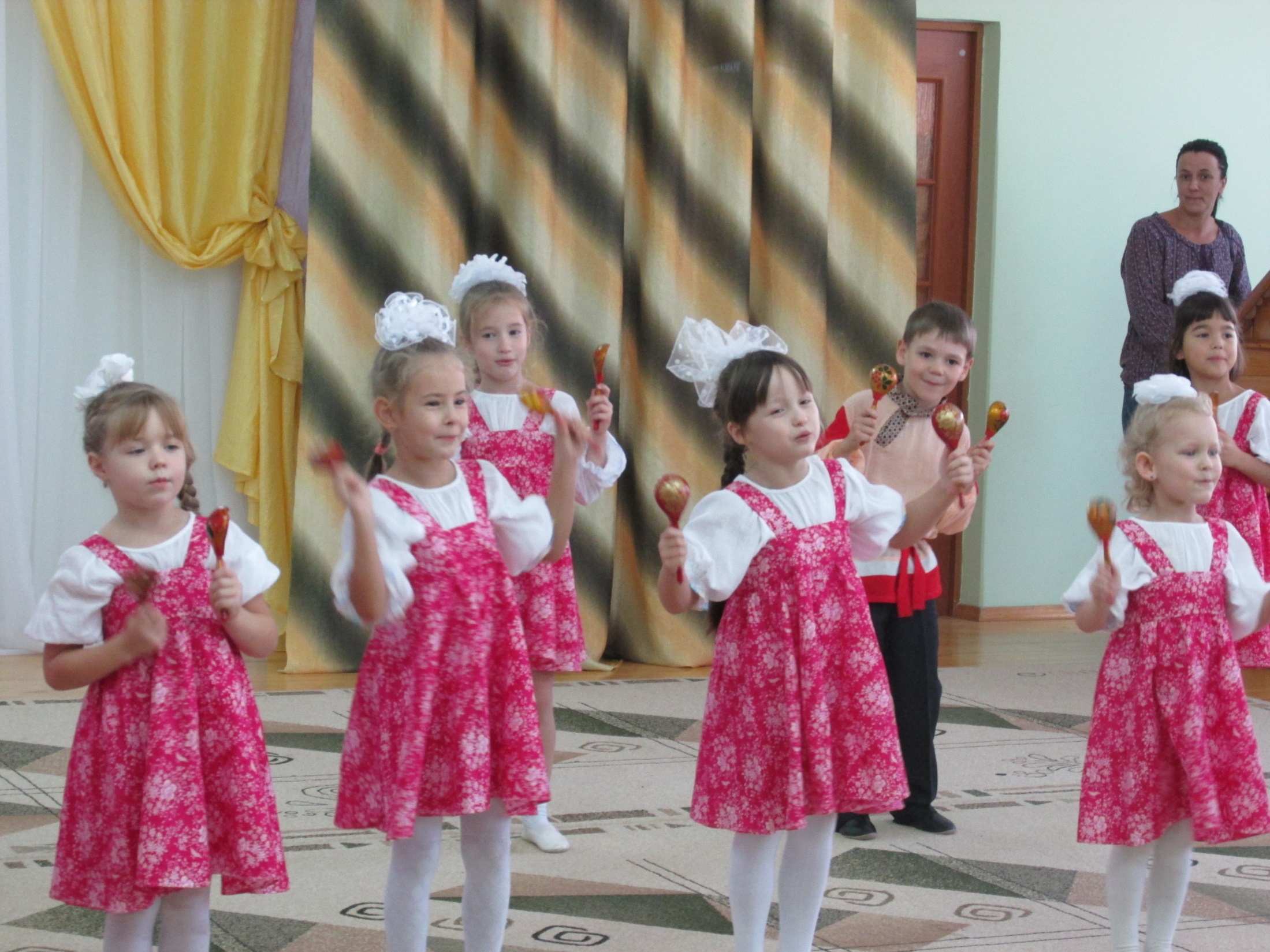 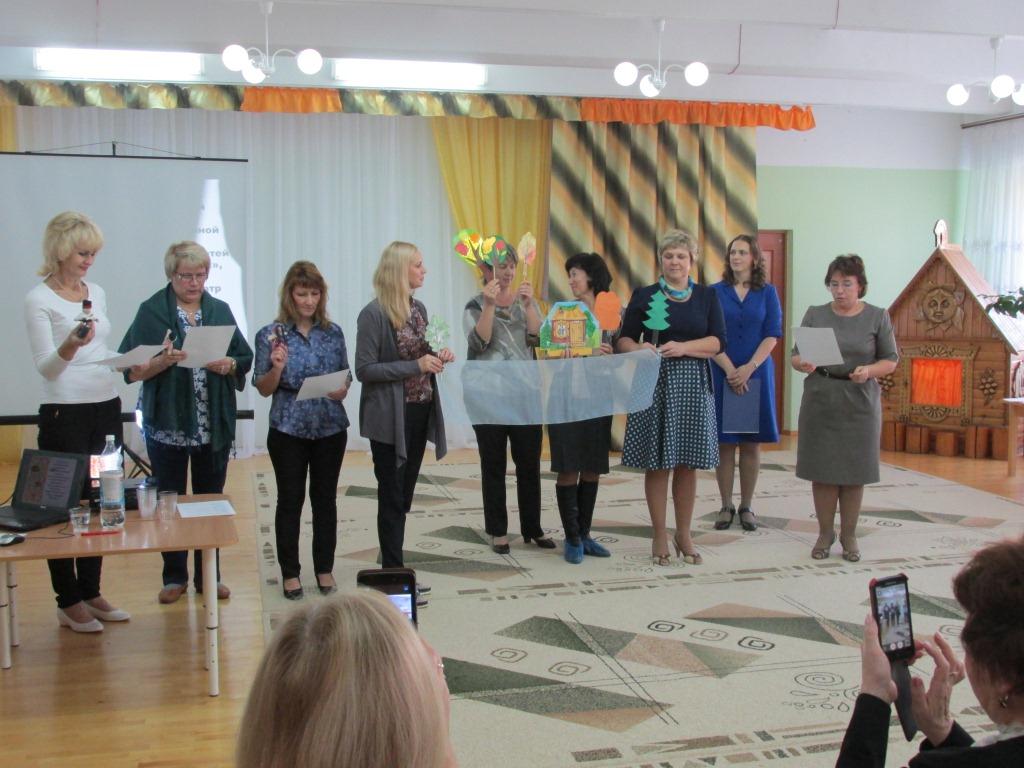